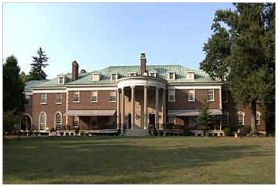 Sustainable Processes
Top Solutions
B1: Define Sustainability Information for Priority Industry Processes
Identify the top 2 most utilized processes in various industries (i.e., discrete part and  process – continuous/batch) and for those prioritized processes, develop in-depth standard definition and understanding of requirements for process sustainability relative to the following:

Process parameters
Process performance measures
Linkage of product features (i.e. tolerances or specifications) to process capabilities to support concurrent engineering
Integration of product’s performance into its process design
Data acquisition practices (i.e., measurement system) to ensure fidelity
B2: Industry Standard Definition for Additive Materials and Processes
Additive manufacturing is a rapidly evolving technology inherently aligned to process sustainability – minimal materials consumption and near-zero waste. The timing is ripe to enhance this technology value by creating standard sustainability driven data about materials and the additive process itself such as:

Process energy utilization
Materials savings in consumption
Waste reduction factors
Materials and additive techniques best used for key products and features
B3: Enhance Established COTS CAD/CAM Tools for Product & Process Sustainability
Develop modular add-ons for existing COTS CAD/CAM tools and knowledge bases with Data, Rules, and Models to support modeling/simulation of Product & Process Sustainability factors and processing of feedback from actual process operations.

Models and Simulations take into account sustainability related issues for process design of sustainability alternatives and optimizations of existing process
Considering not only the easiest way to create the product, but also how to minimize waste and consider energy-efficient processes
Support lively and dynamic shop-floor and plant data, including costing data, is fed back to improve models and simulators
Develop  data –driven  process model (s) linked to empirical reality via operational process feedback
B4: Sustainability Footprint is Provided with Purchased Equipment
Equipment comes with standard data package that includes its capabilities and sustainability factors based on Federal and industrial standards.  (Note: there may already be someone looking into this…leverage jointly)

Part of the product package is the modeling and simulation code to plug into enhanced CAD/CAM tools
Includes energy consumption data
Includes instructions on how to dispose of equipment when it reaches EOL. This promotes industrial take-back programs back to OEM
B5: Develop Process Planning Data/Tools for Assessment and Selection of 6R options
Establish sustainability driven process standards for each of the 6R pathways:

Defining and measuring material flow & processing parameters
Materials/components valuation data for best economic and sustainable path to pursue Costing and ROI Valuation models
Energy and other materials consumption norms
Waste reduction/creation norms
B6: Establish Monitoring Measurement Practices for Incoming & Outgoing Resources and Waste
Develop standards for monitoring and measuring practices and protocols for incoming & outgoing resources and waste.

These standards should support operations at any level:
around the discrete process
around the full line end-to-end process
around the factory
B7: Develop a Standard Total Life-Cycle Process Cost Model
Develop a total life-cycle cost model for processes to use in evaluating sustainability alternatives.  

This should include: 
In-use process baseline and alternatives
6R pathways
EOL options
B8: Interactive & Integrated Products, Processes, and Systems LCA
Create interactive and integrated LCA capability for concurrent assessment of Product, Processes, and Systems with all necessary tools, products, processes, plant equipment, systems and materials data available.
B9: Public-Private Partnership for Data-Driven Sustainability Science
Part A - Develop a regulatory body/industry partnership (public-private partnership) for making informed policy decisions that reduce the cost of sustainability compliance

Part B - Create a consortia for data-driven sustainability science, to guide and inform compliance and regulatory governance policy formulation. This consortia will cultivate a Technopolis.
B10: Joint Development of Academic and Industrial Curricula for Sustainability Integrated with Opportunities for Work Experience
Must convince industry management and career counselors, youth and manufacturing managers of the critical need 
Sustainability is a recruiting and retention tool for attracting and maintaining and enhancing as well as continually updating knowledge for the right kind of workforce
“Sustainability Engineering” will be valued by society as a premium career path; an integral part of all Engineering disciplines
Sustainability skills, tools, and methods are integrated into other disciplines
Healthy and robust pipeline of talent and education/training resources to meet the needs of sustainable manufacturing
Healthy and positive perception of manufacturing career path
Understanding of what sustainability actually is (not just environmental)
Pervasive corporate engagement (KYFAME) - KY Federation for Advanced Manufacturing Education
Imbalance removed; remediation not required for “graduates” to be ready for manufacturing work
On-demand training available so that skills can be acquired JIT